X-ray Cross-Correlation Analysis of Mesocrystals
Elizaveta Morozova
Summer Student

Supervised by Nastasia Mukharamova, 
Ivan Vartaniants
COINS: Coupled organic-inorganic nanostructures
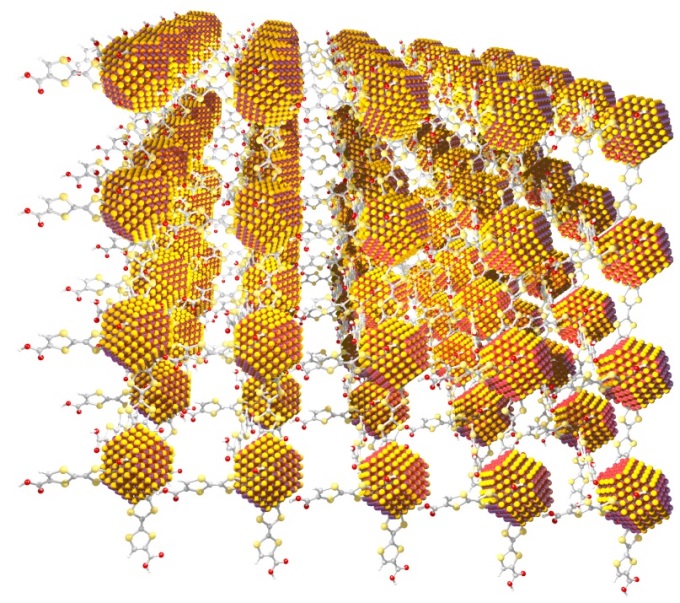 Coupled organic-inorganic nanostructures (COIN) provide a new approach to applications of semiconductor nanocrystals (NC) for power conversion. A typical COIN consists of periodically alternating NCs and organic semiconductor molecules, promoting carrier transport across the lattice.
PbS
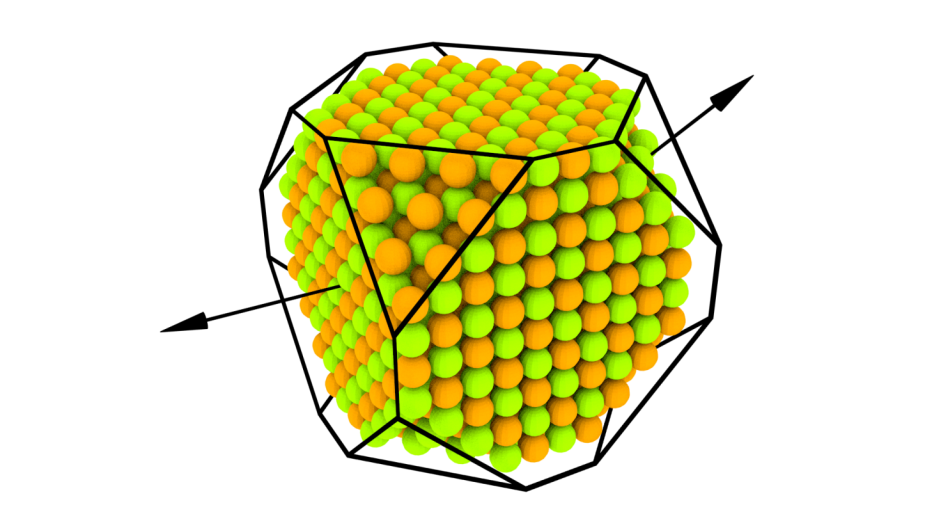 111
Cu4PAc
100
5 nm
Experimental setup (P10 beamline, PETRA III)
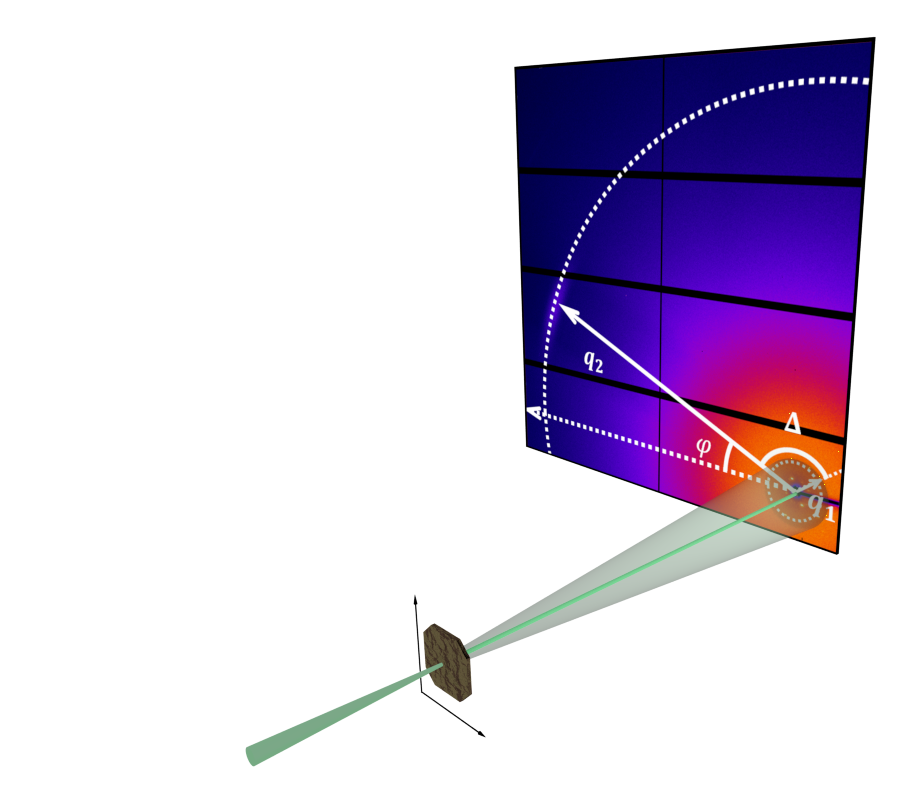 Substrate: Si3N4-membrane, 0.5x0.5 mm2, 50 nm thick
X-ray beam:E = 13.8 keVSize = 400x400 nm2 (GINIX endstation) Flux = 1010-1011 ph/sec
Spatial scanning: 
	1) 21x21 points
	2) 61x61 points
with 1 μm resolution.
Detector Eiger 4M Size = 2070x2167 pixelsPixel size = 75x75 μmSample-detector distance = 38 cm
Radial average
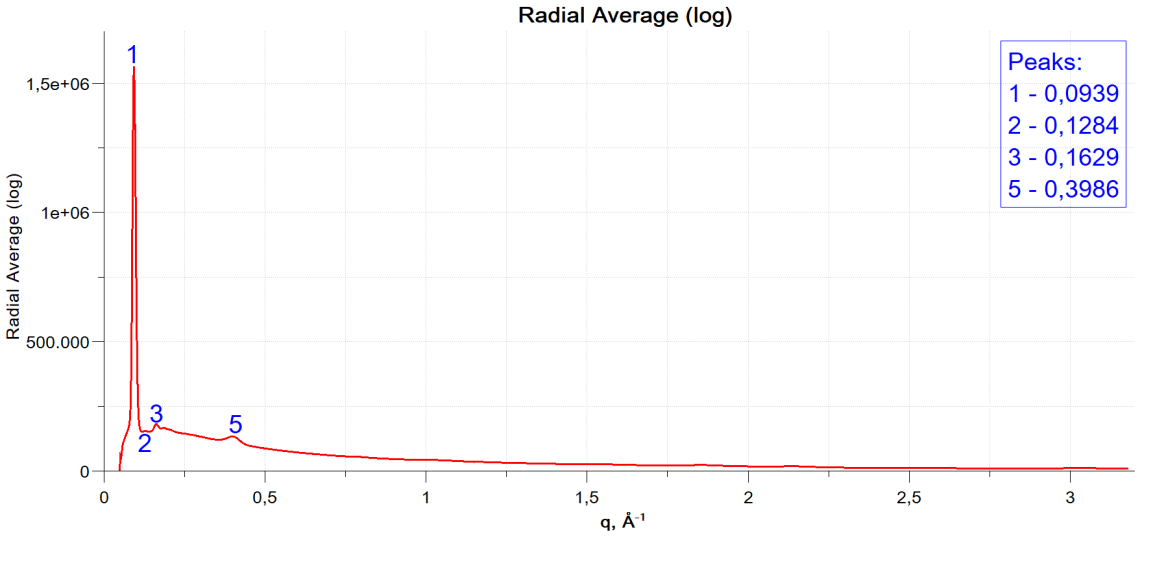 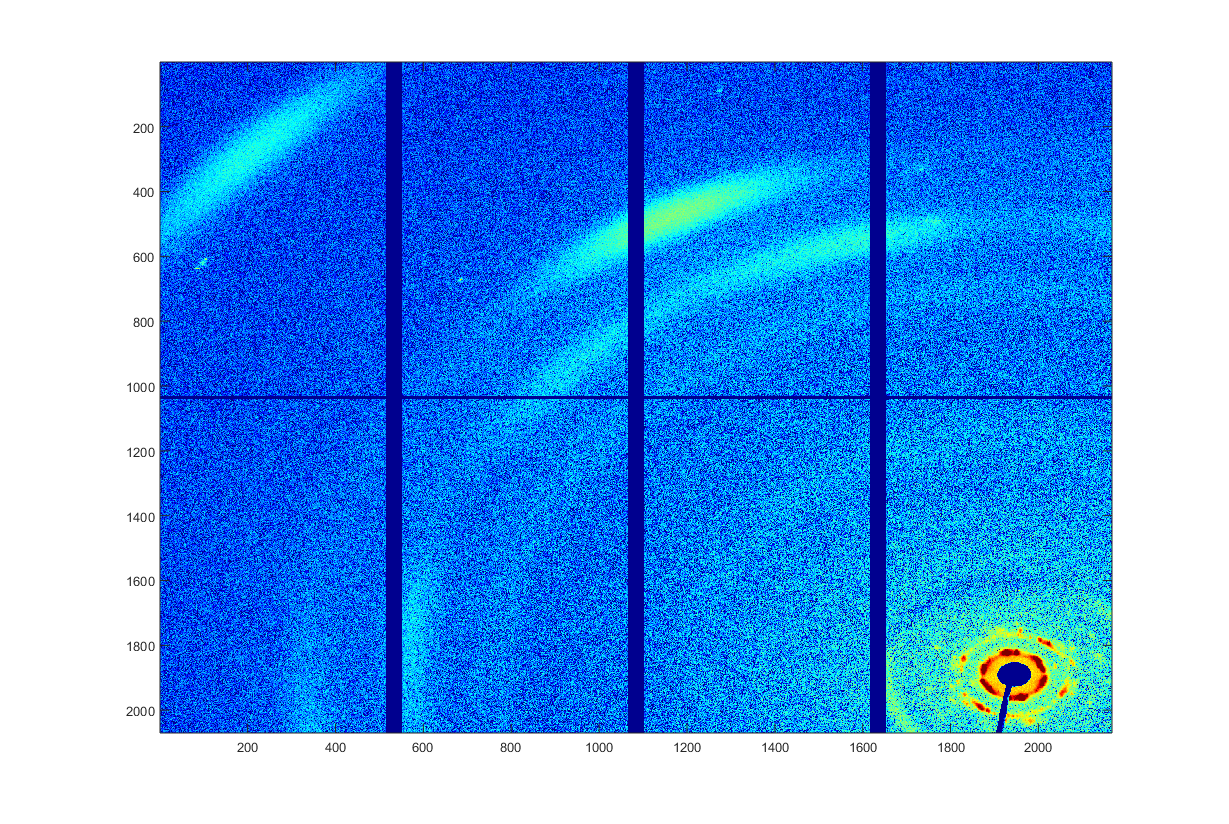 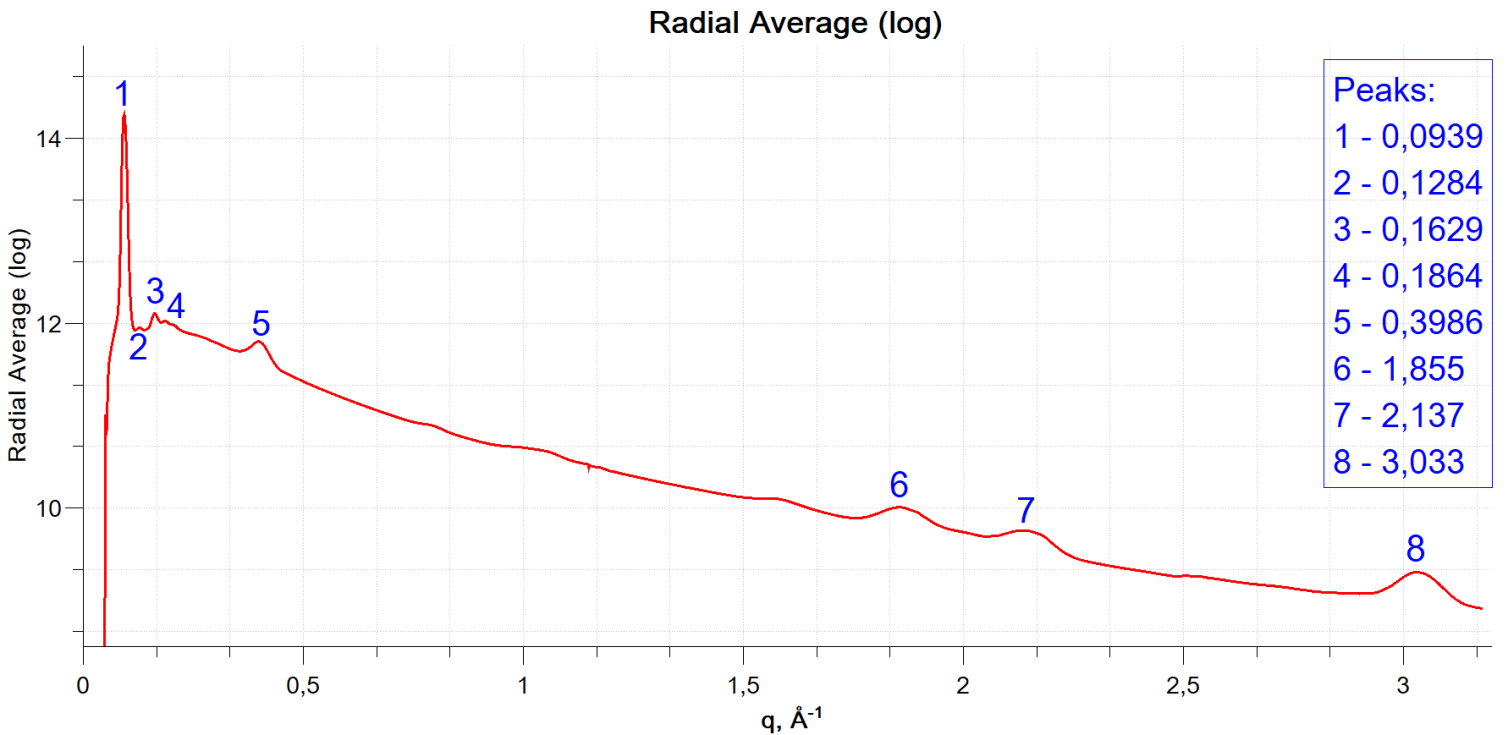 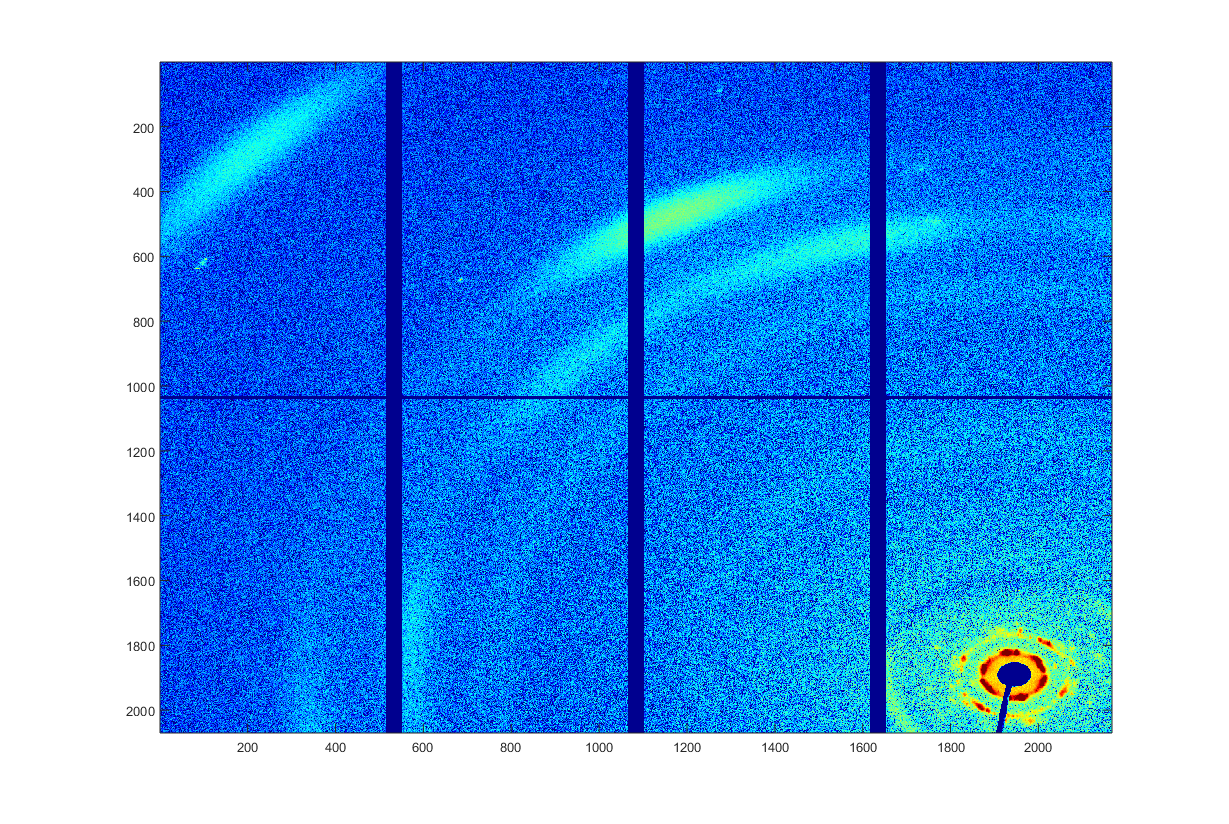 Atomic Lattice (scan 1, scan 2)
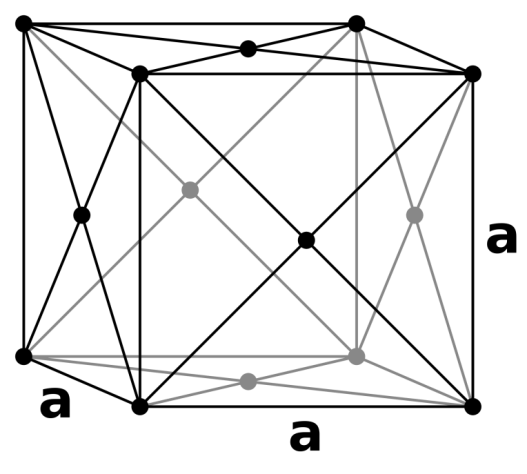 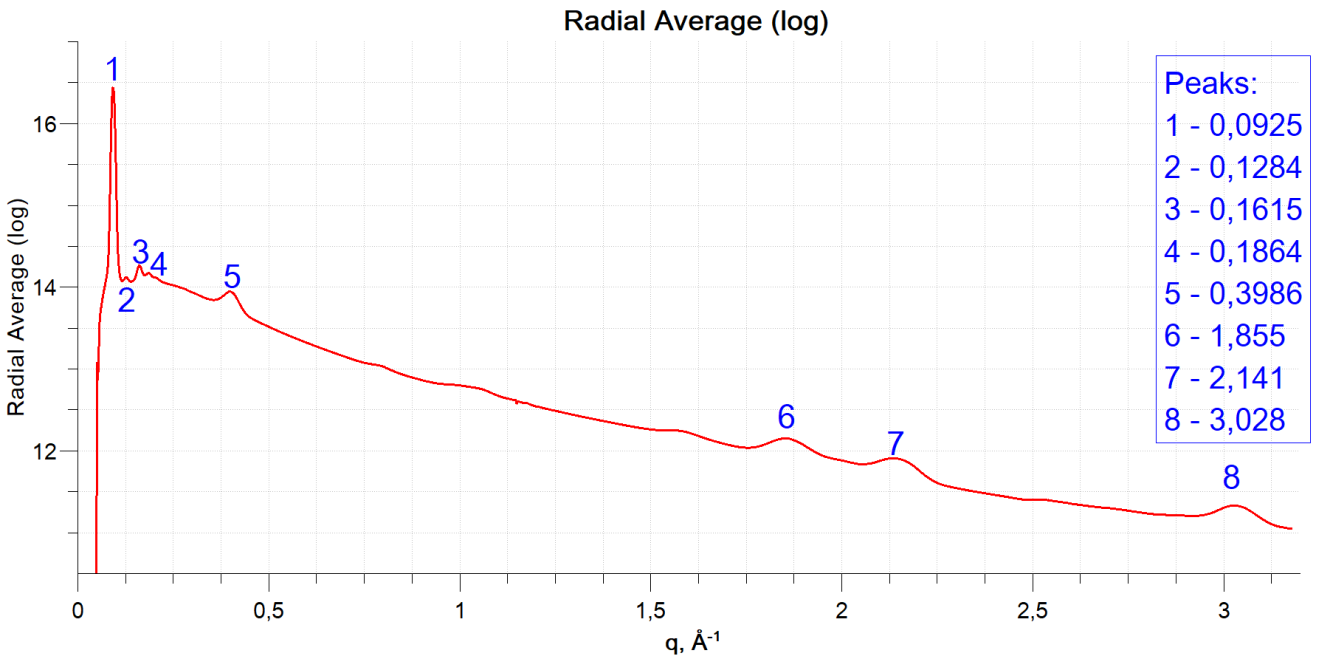 a=5,9 Å
Superlattice (scan 1, scan 2)
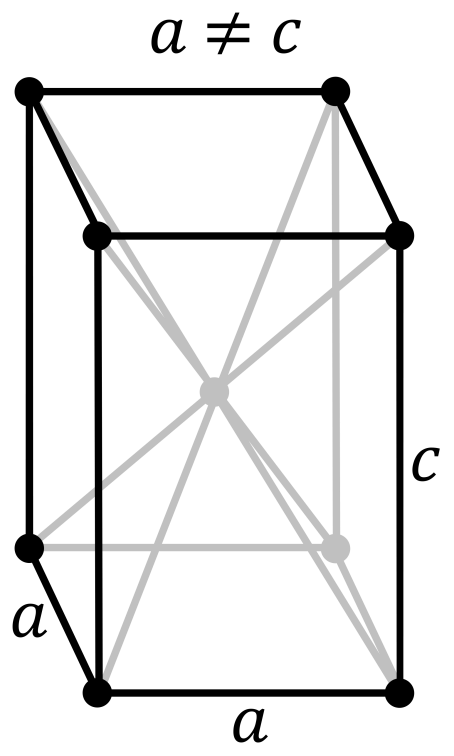 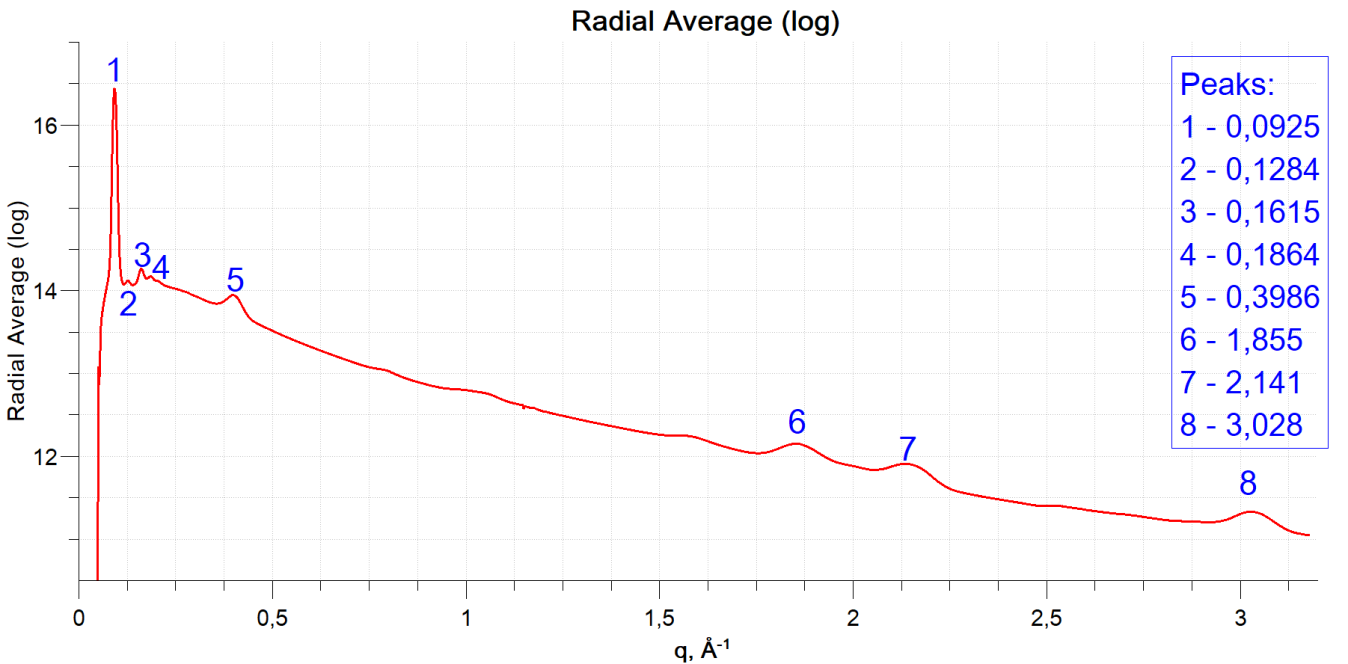 Unit cell parameters
a=104 Å
c=135 Å
c/a=1,298
Average intensity of diffraction on the lattice
x107
x107
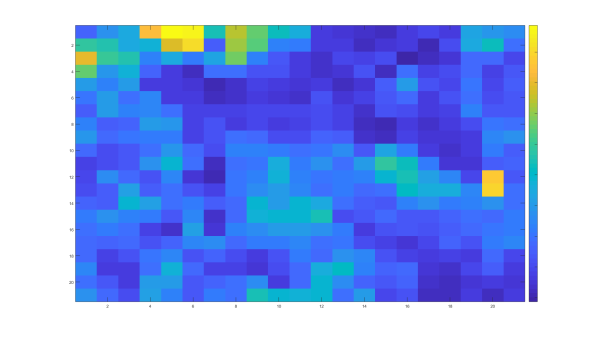 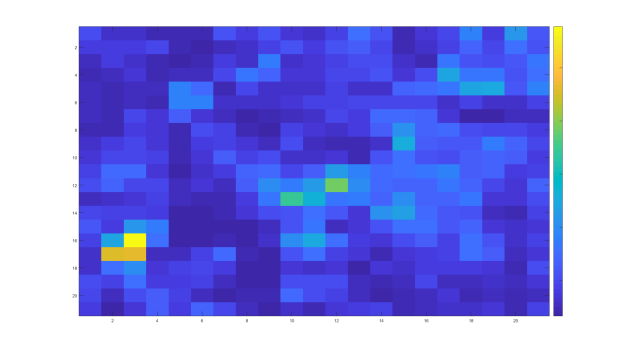 3
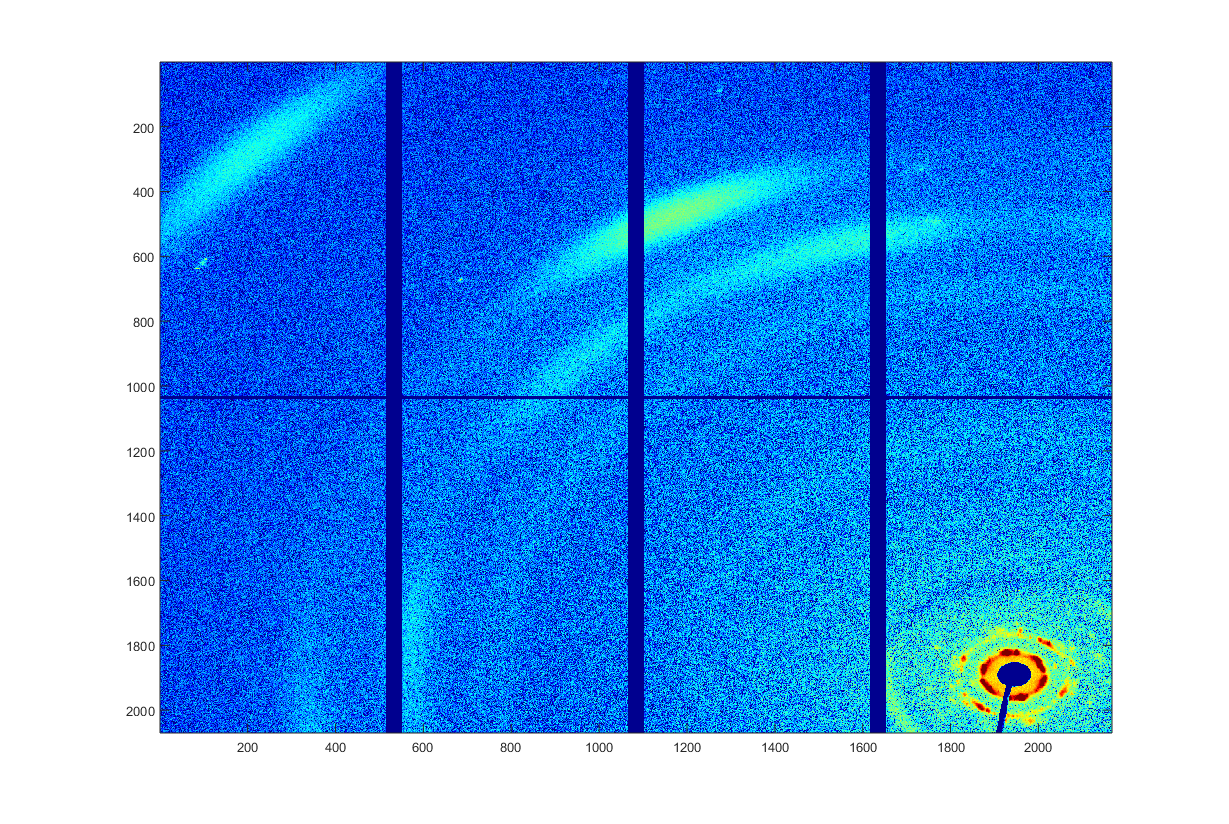 1,25
1
2,5
Scan 1
(002)/(020)/(200)
4
0,85
0,5
x106
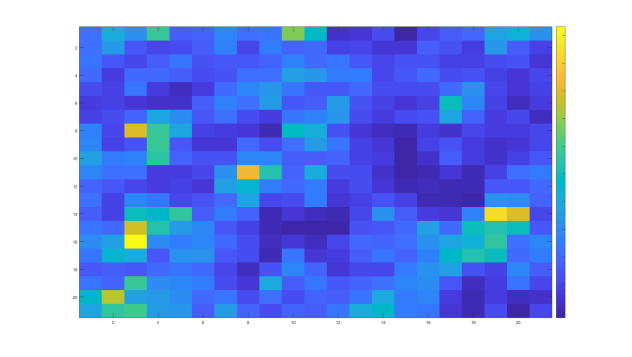 x107
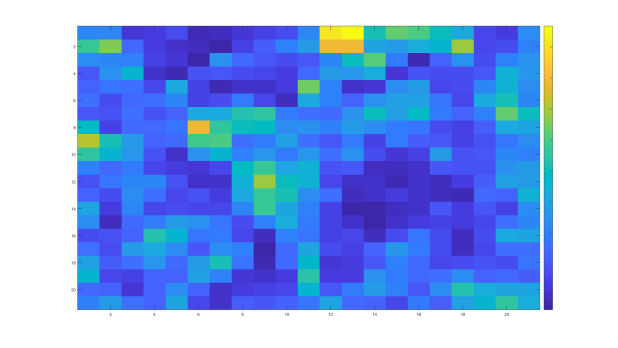 4
2,15
2
1,2
3
(111)
Scan 1
1,65
0,8
Atomic lattice
x107
x107
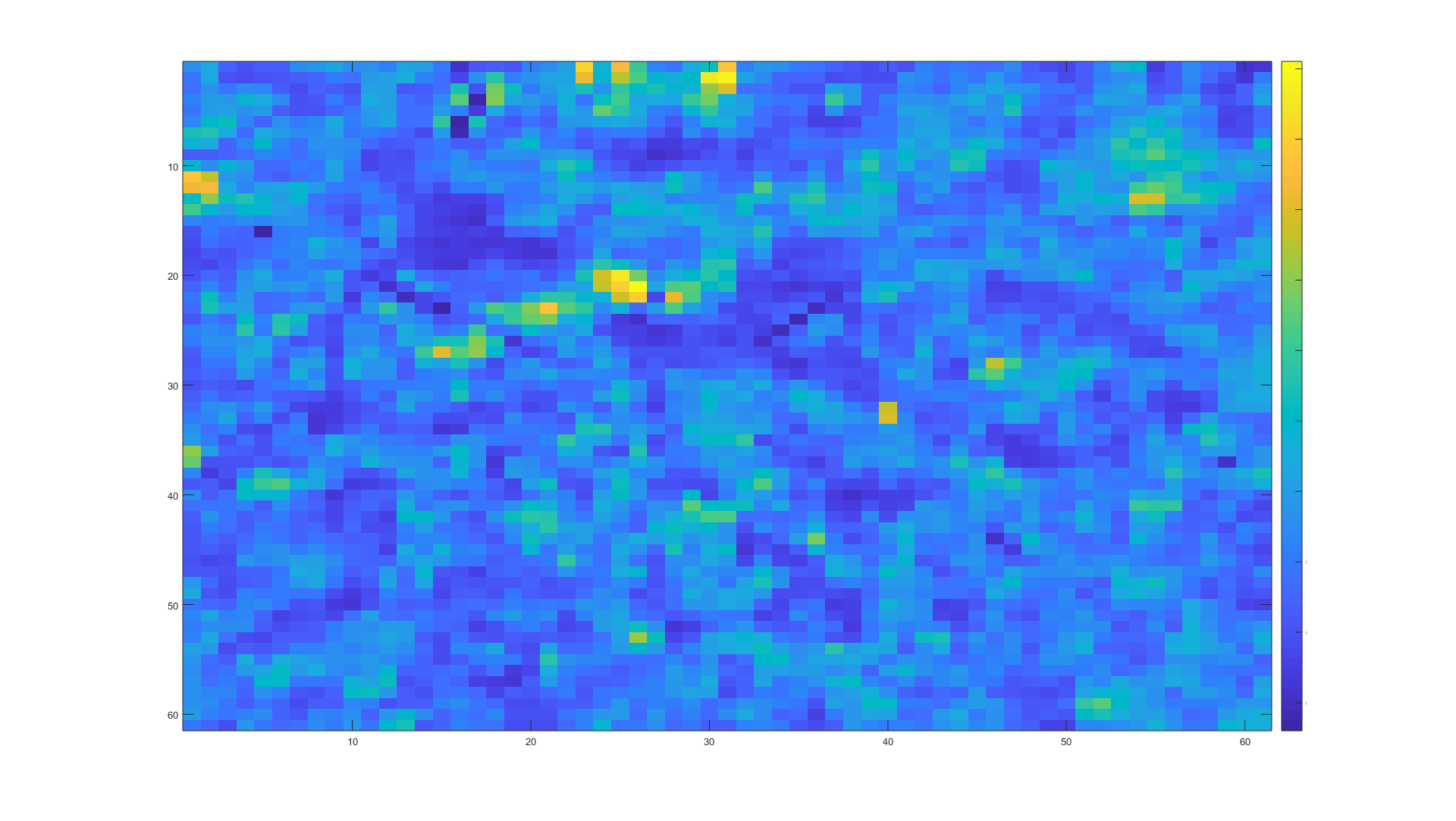 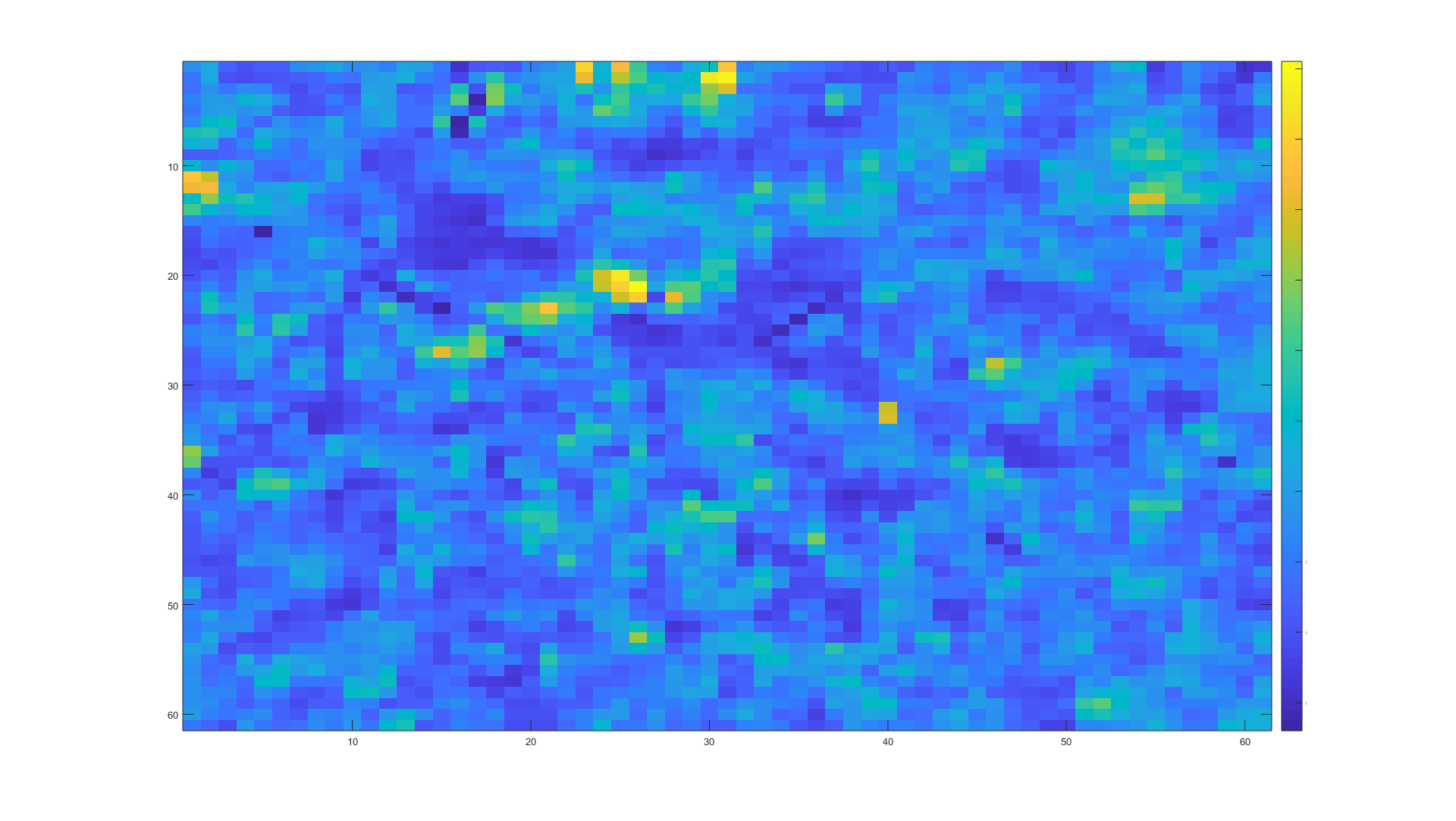 1
1,3
0,2
3
Scan 2
Scan 2
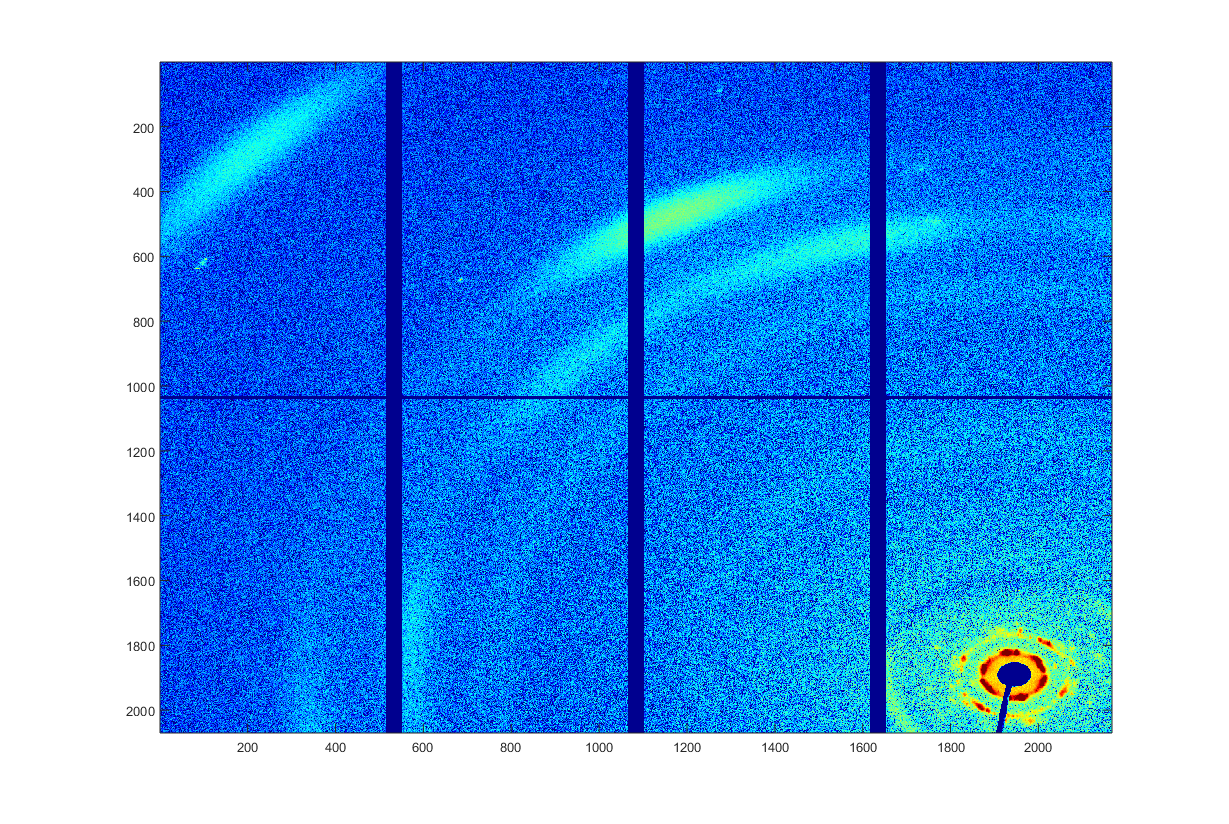 (220)
2
0,85
0,5
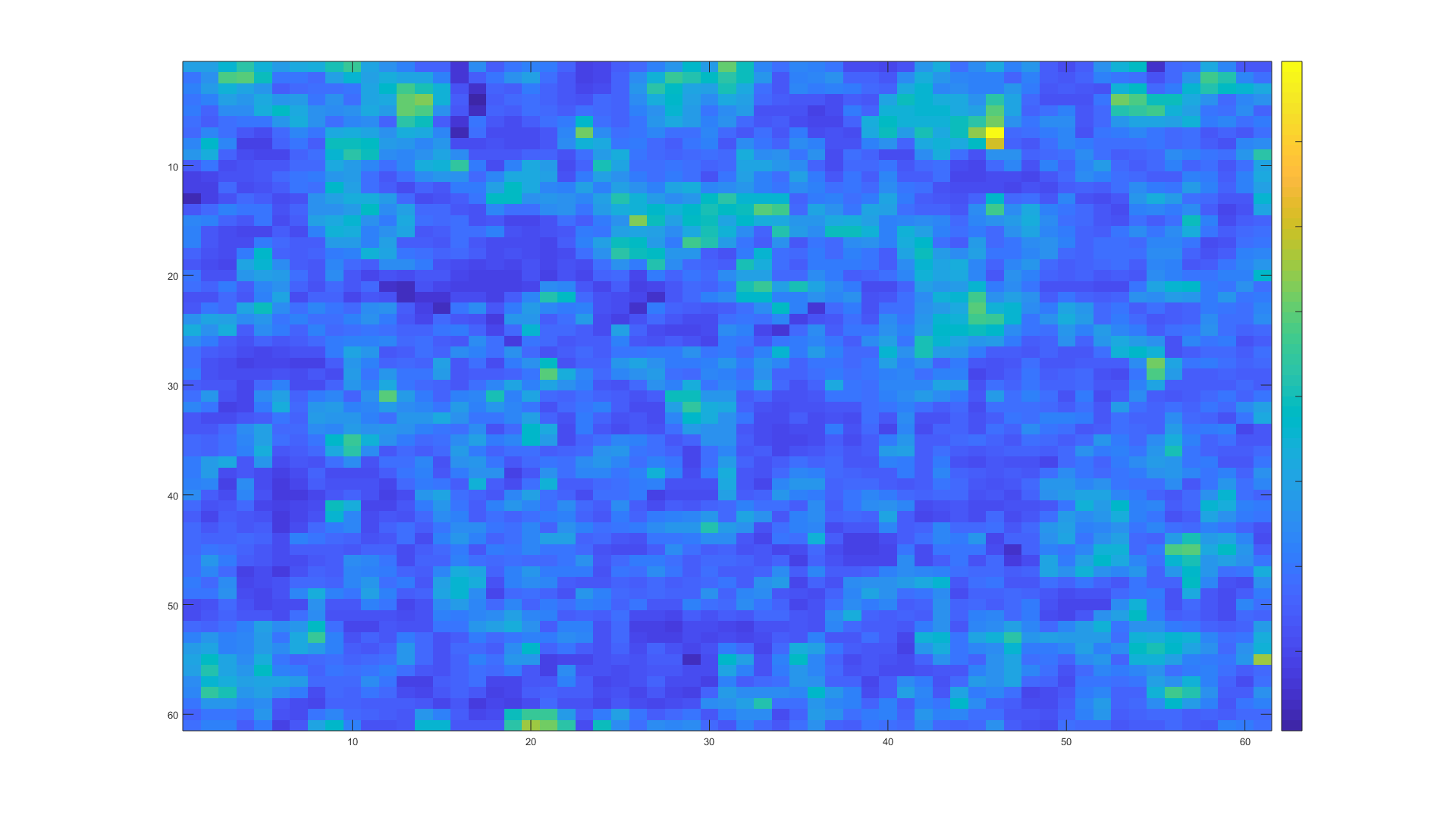 x106
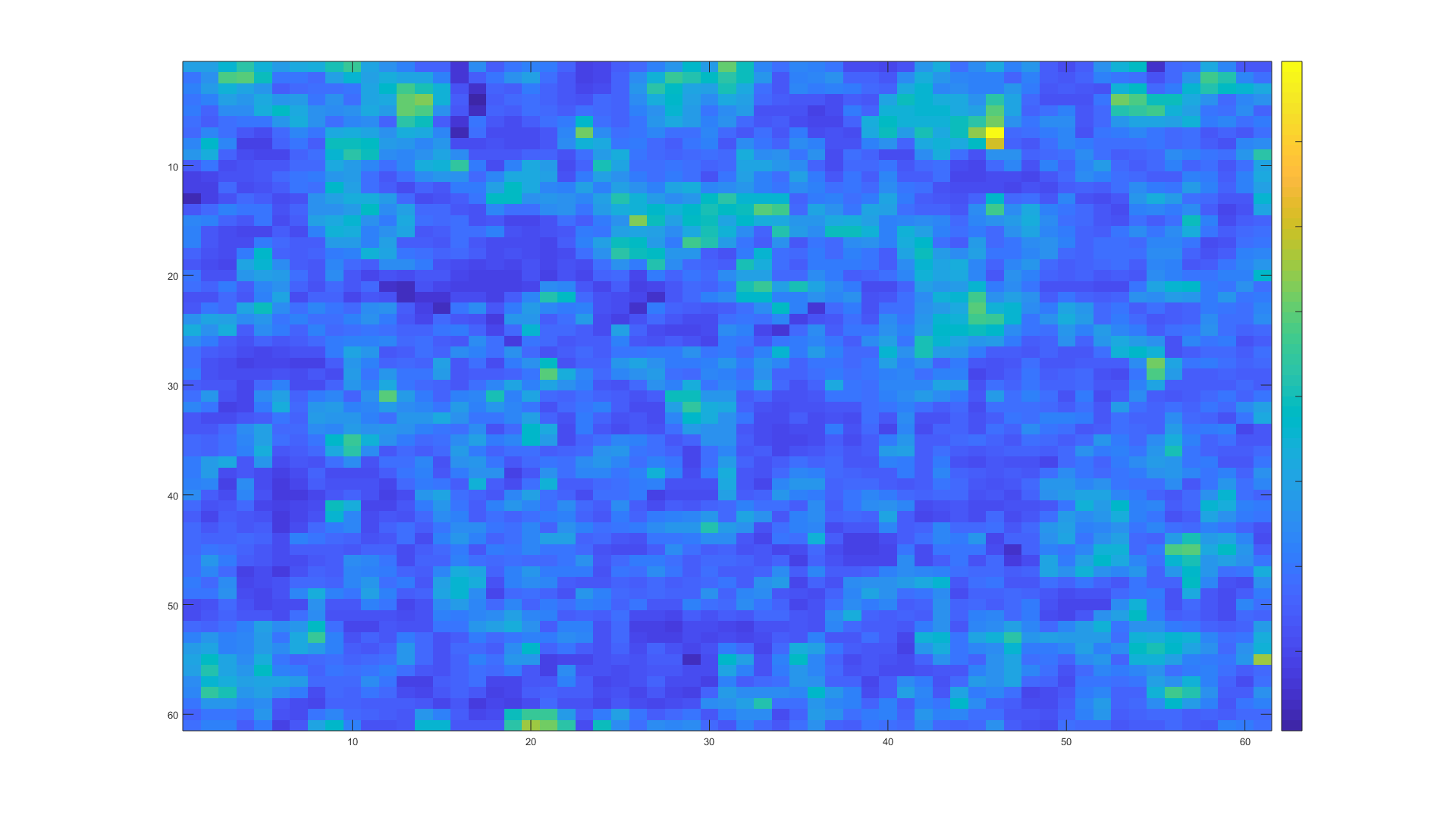 x107
1,4
2
(200)
1,9
4
1
Superlattice
0,8
1,1
WAXS spatial resolved map (scan 1)
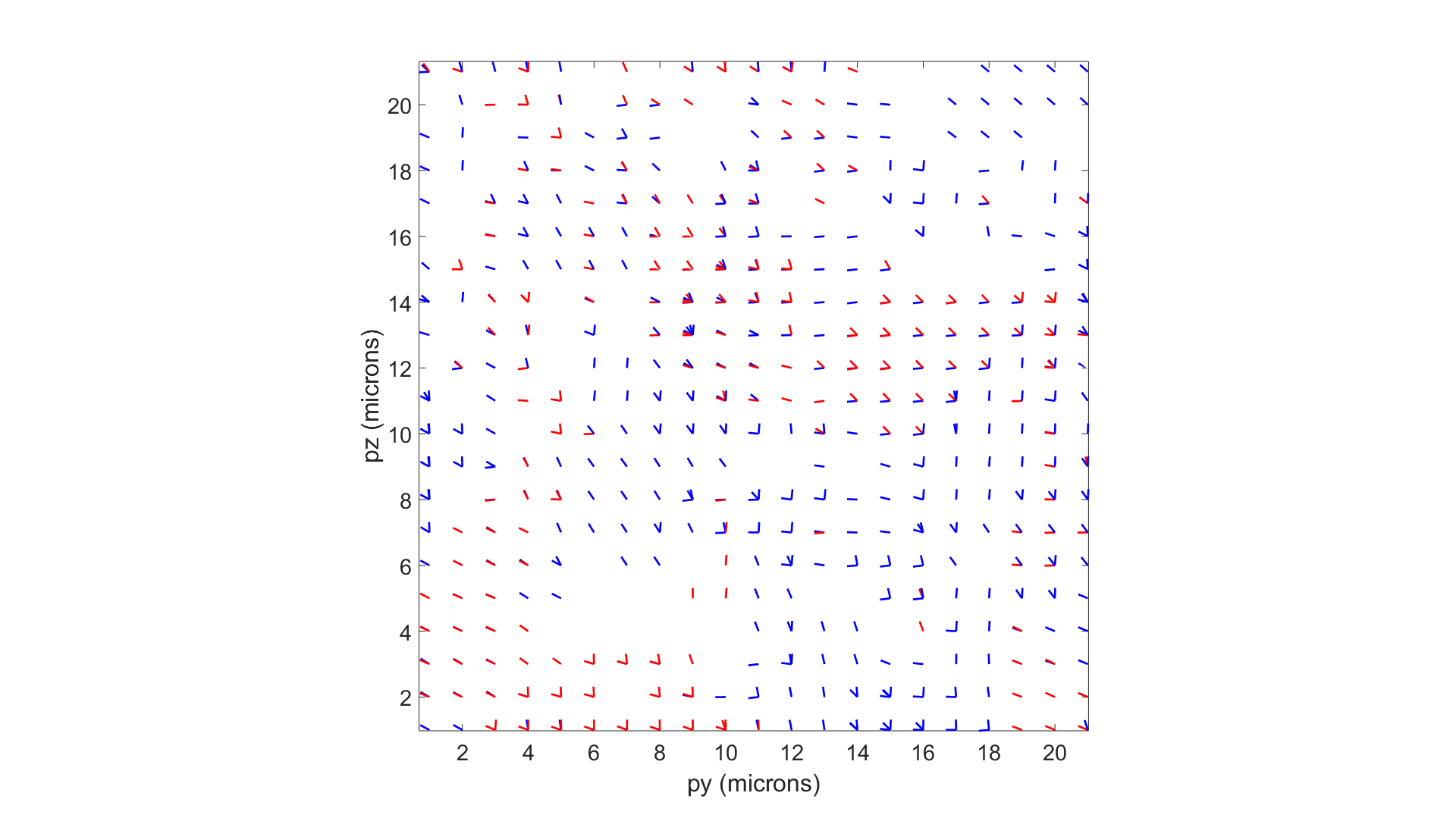 Blue lines correspond to peaks with q in the range (2,0; 2,2) Å-1;
red – to (1,7;1,9) Å-1.
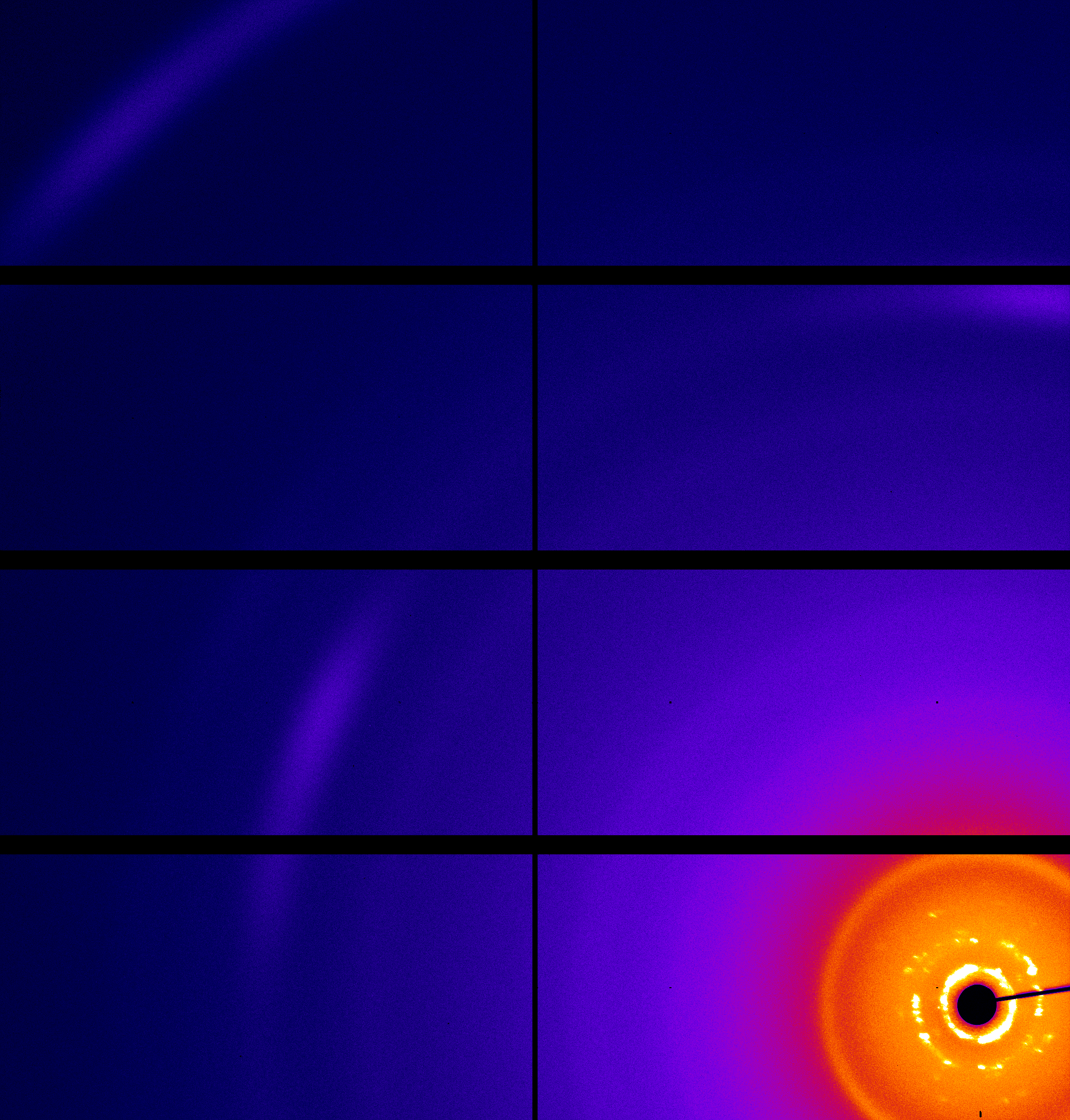 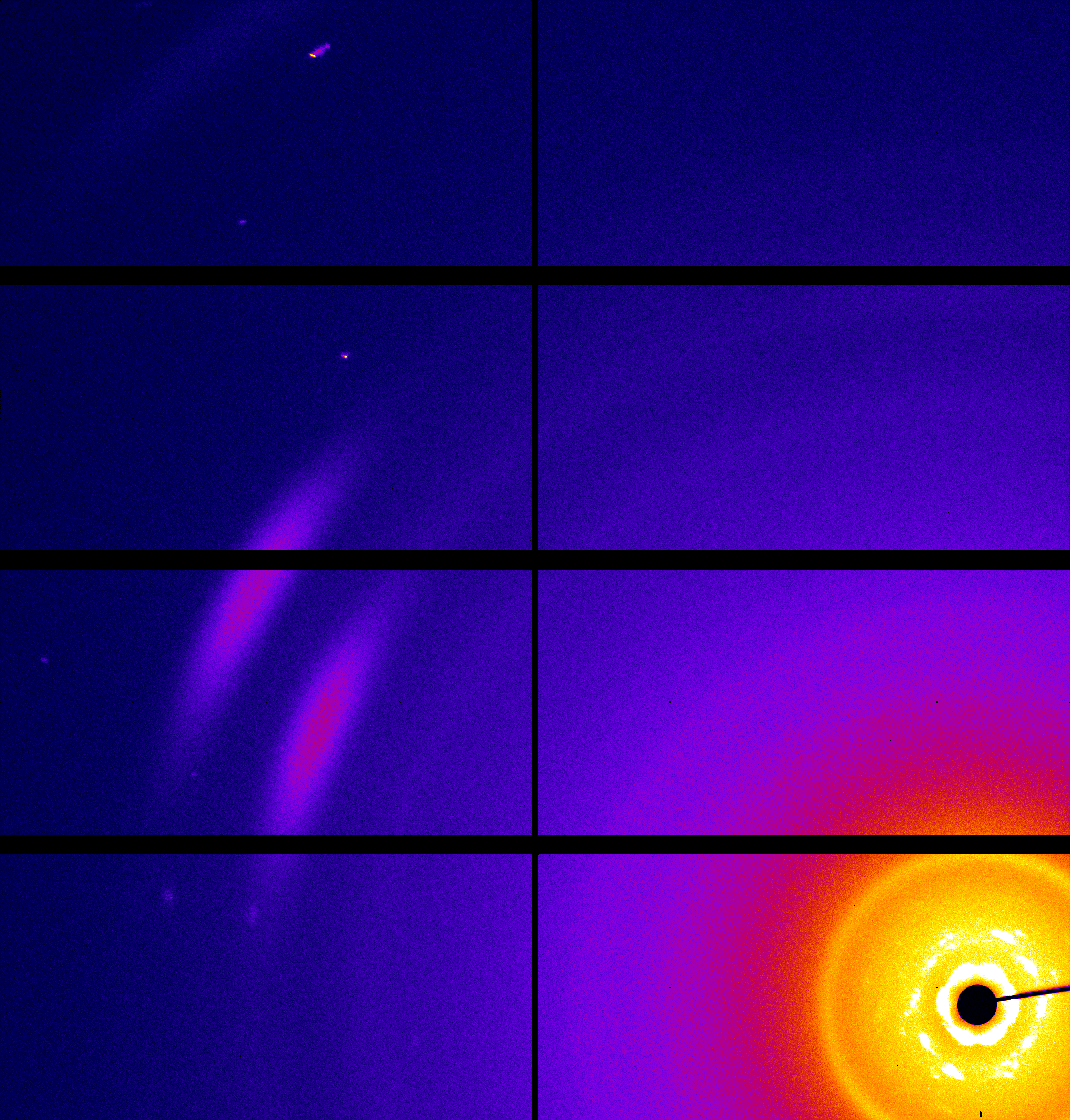 (002)
(111)
(111)
SAXS spatial resolved map (scan 1)
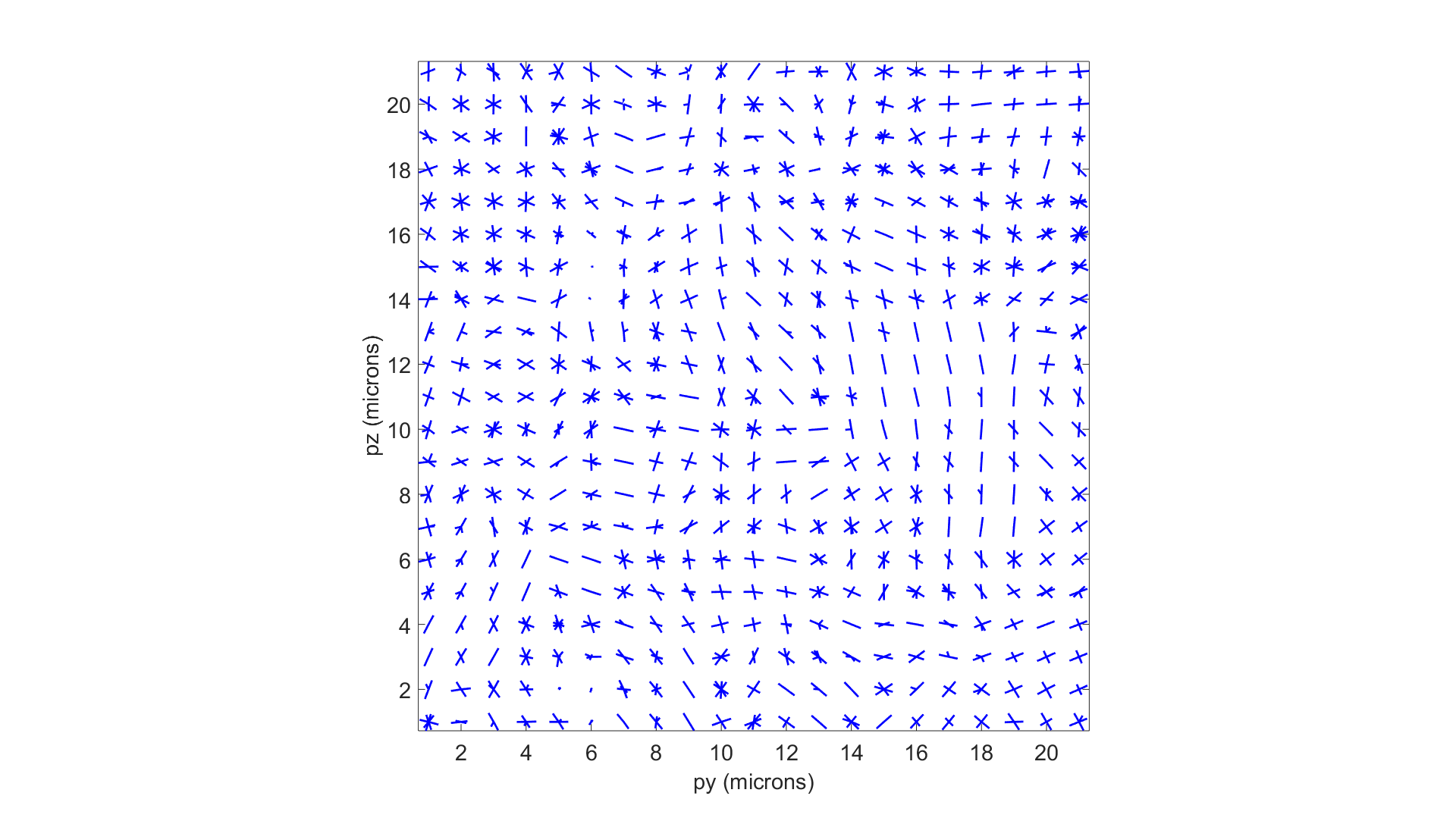 Blue lines correspond to peaks with q in the range (0,9; 1,0) Å-1
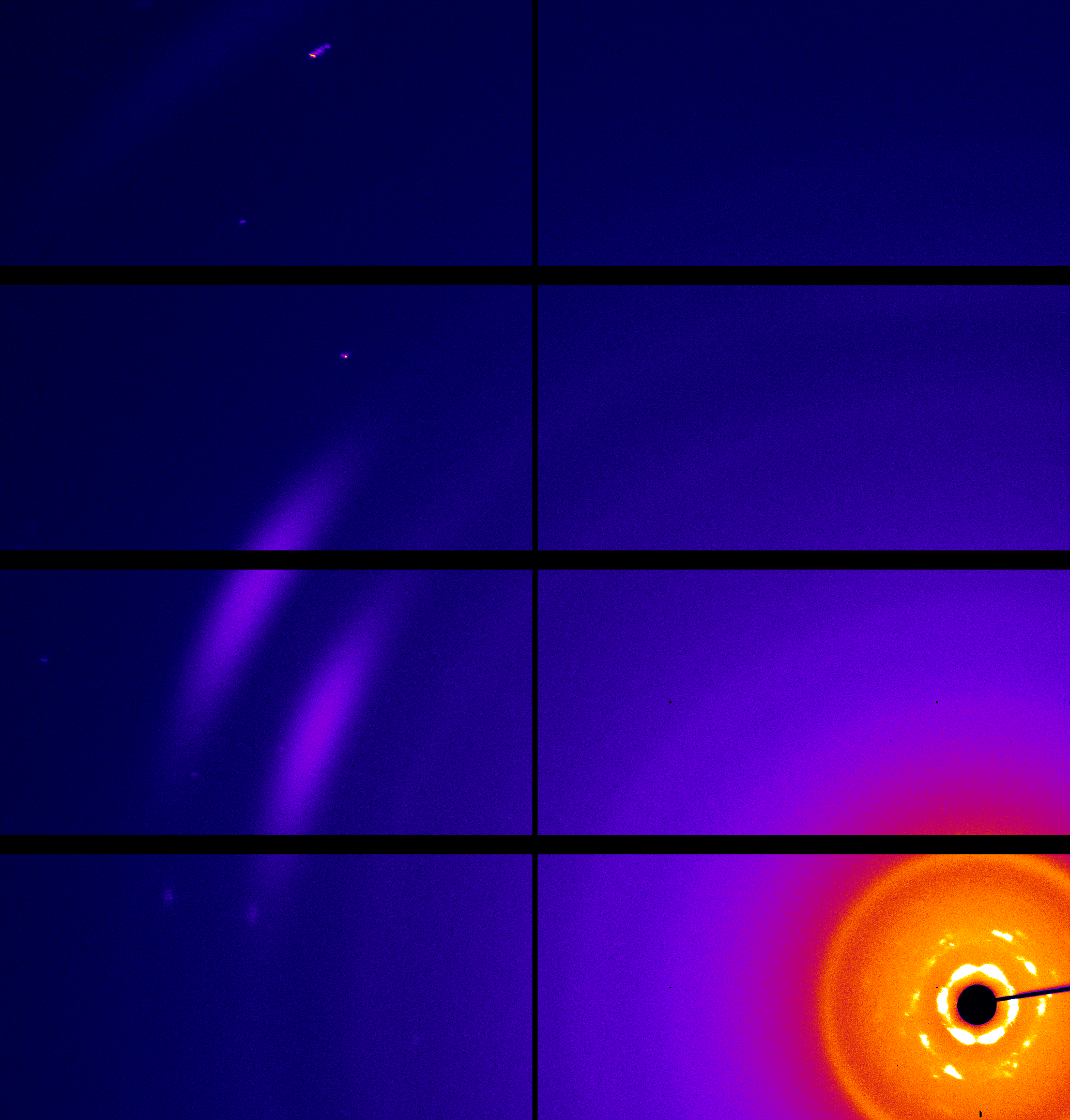 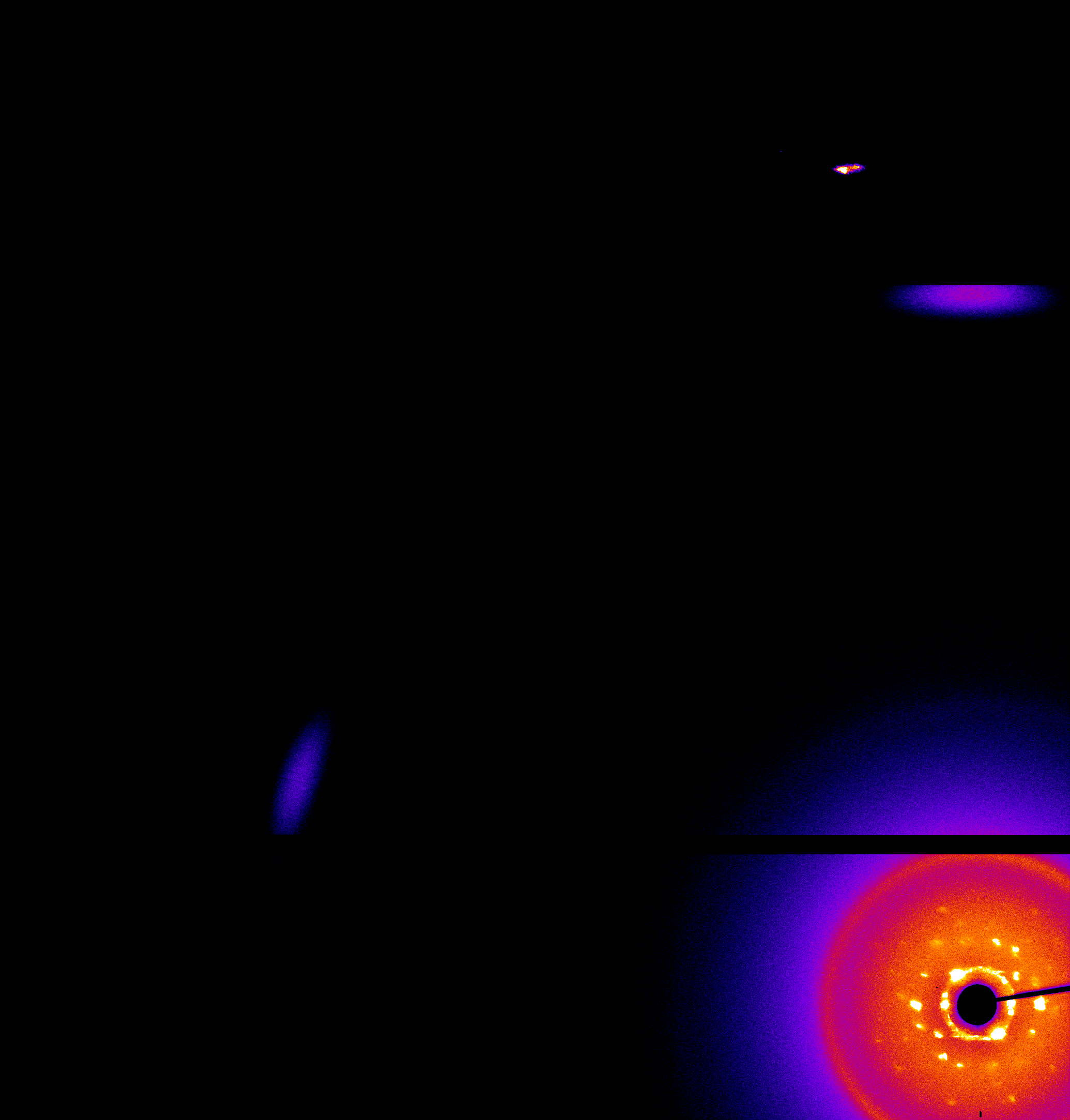 (002)
(110)
Cross-Correlation Analysis
CCF calculation
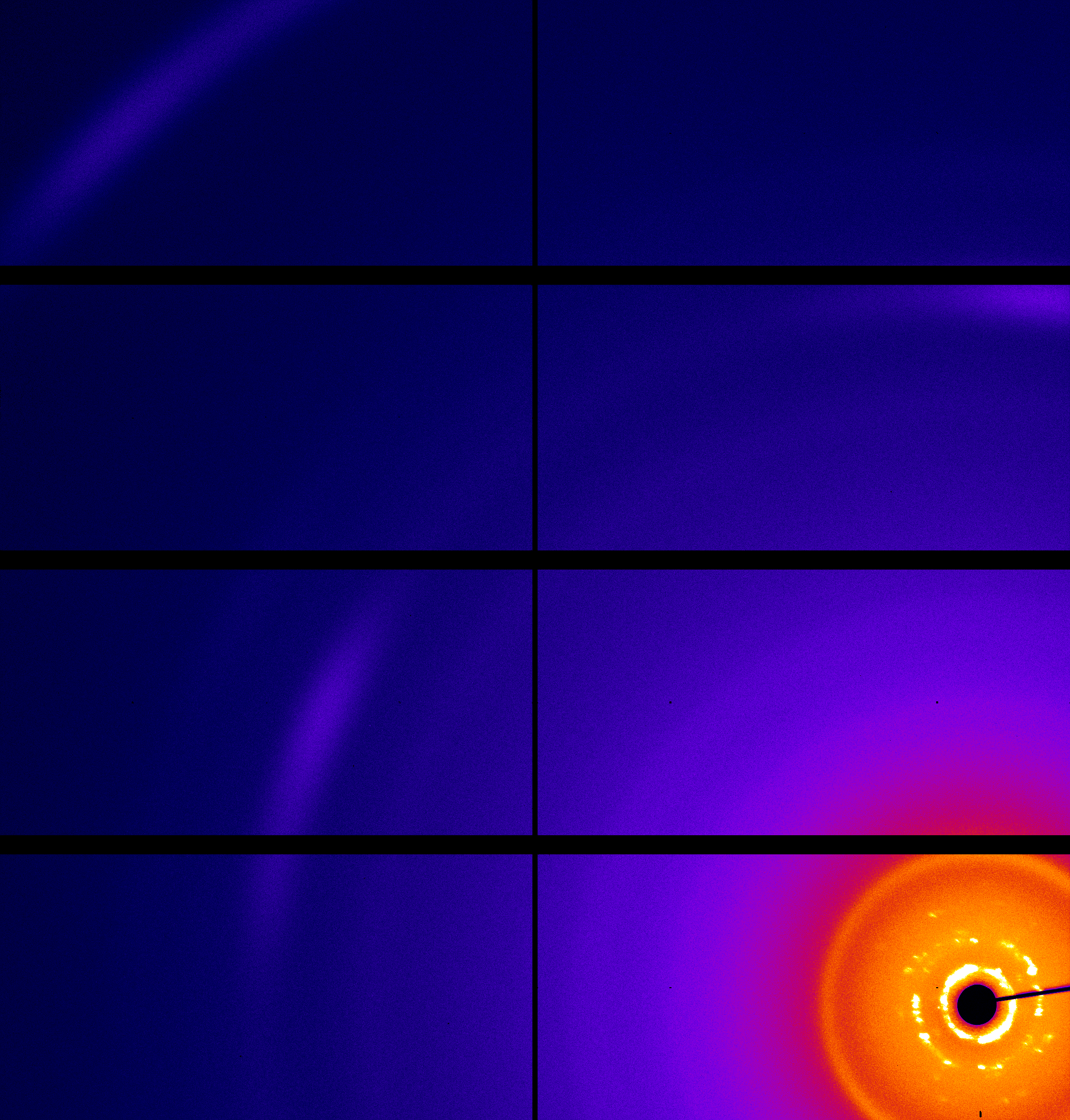 Mask
Averaging
Cross-Correlation Analysis (qsaxs-waxs1, qsaxs-waxs2)
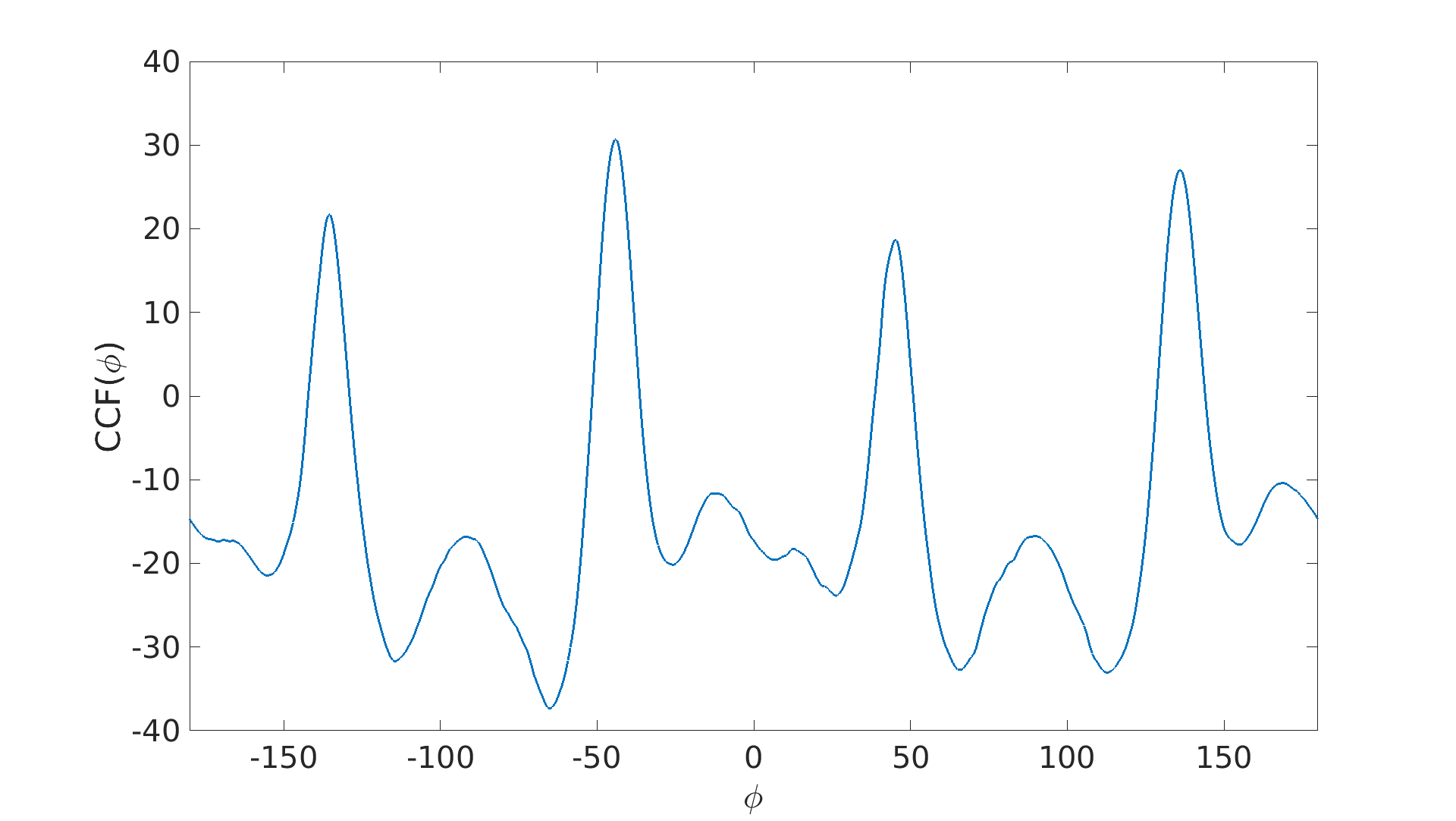 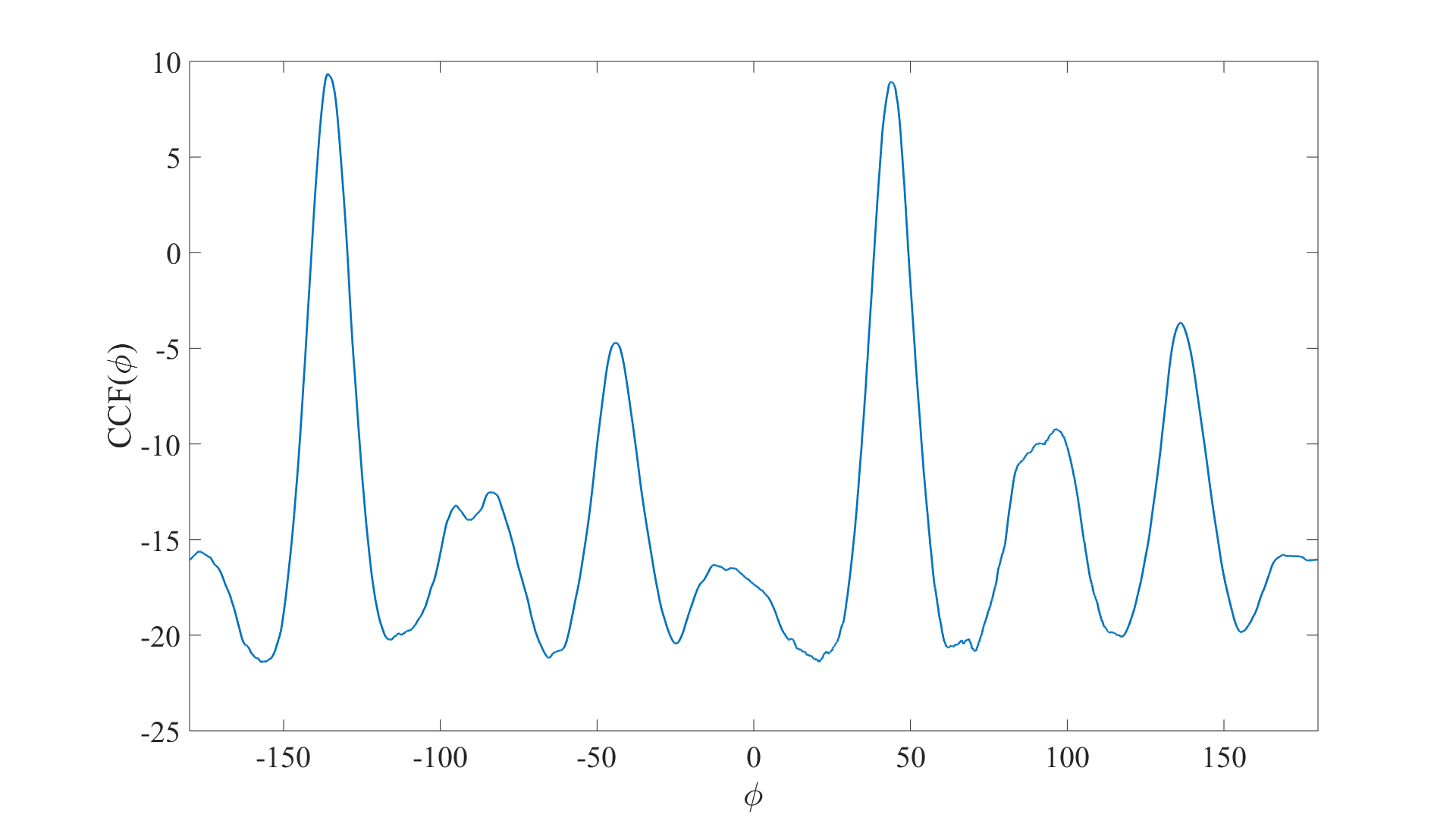 Two typical structures forming the sample
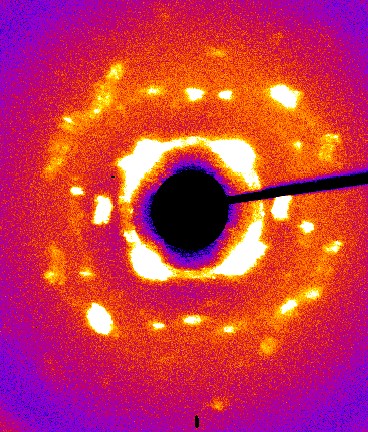 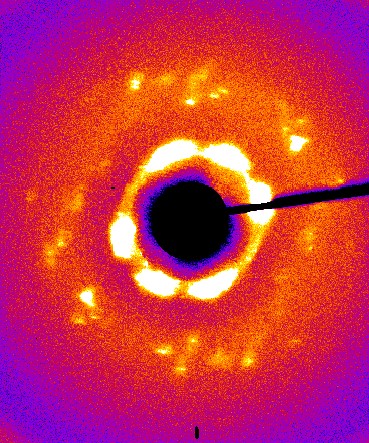 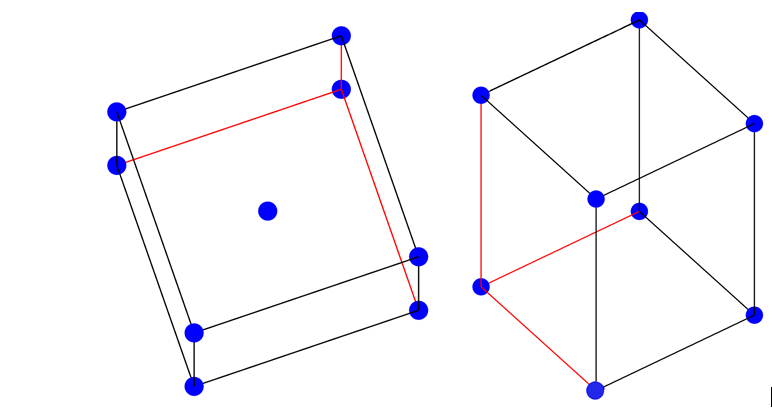 φ=54°
ψ=41°
φ=161°
ψ=80°
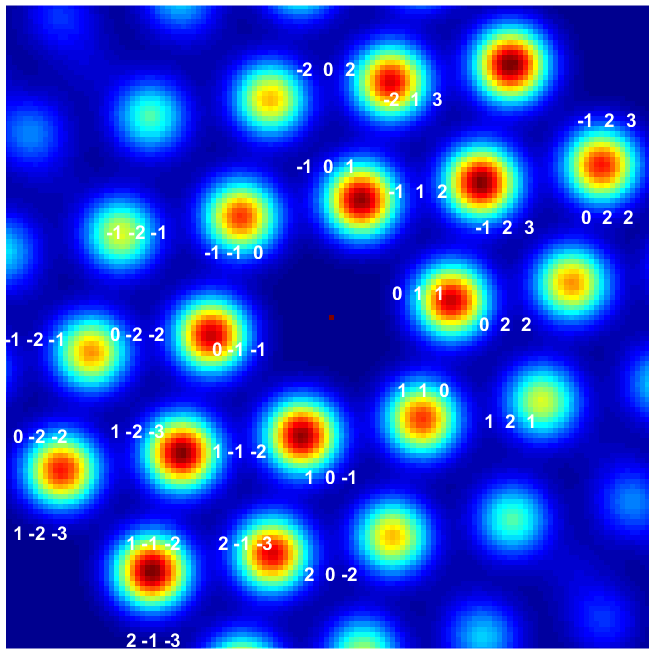 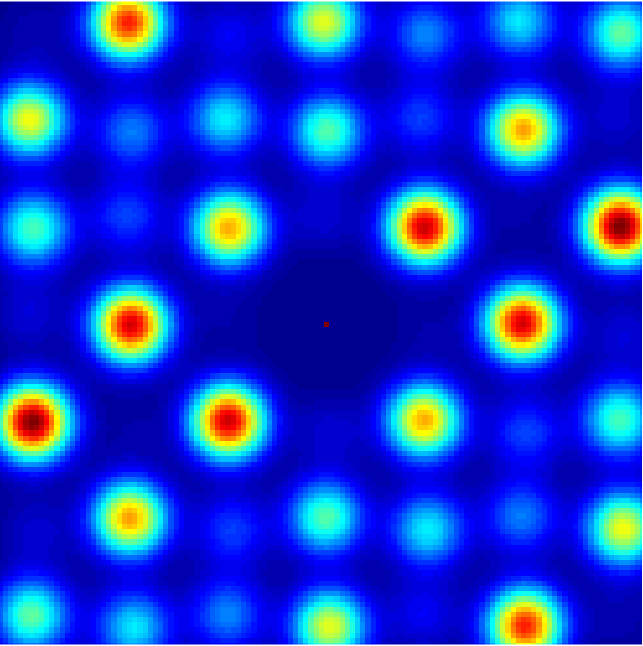 -2 2 0
-2 0 0
-1 -1 0
-1 1 0
-1 3 0
0 -2 0
0 2 0
1 -1 0
1 1 0
1 -3 0
2 0 0
2 -2 0
Peaks of diffraction patterns
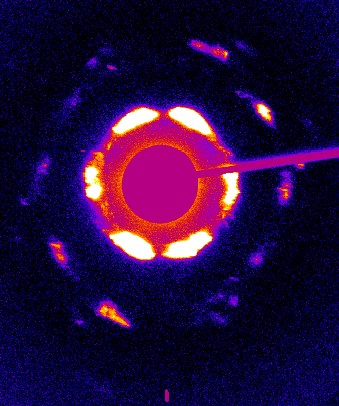 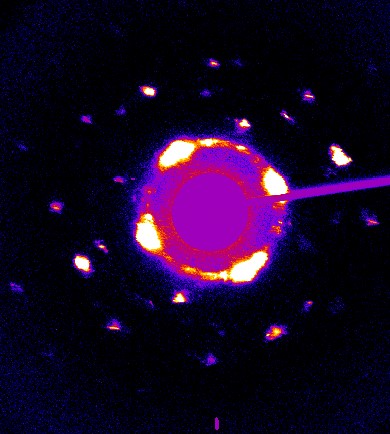 (022)
(011)
(110)
(110)
(200)
(220)
Model of CCF
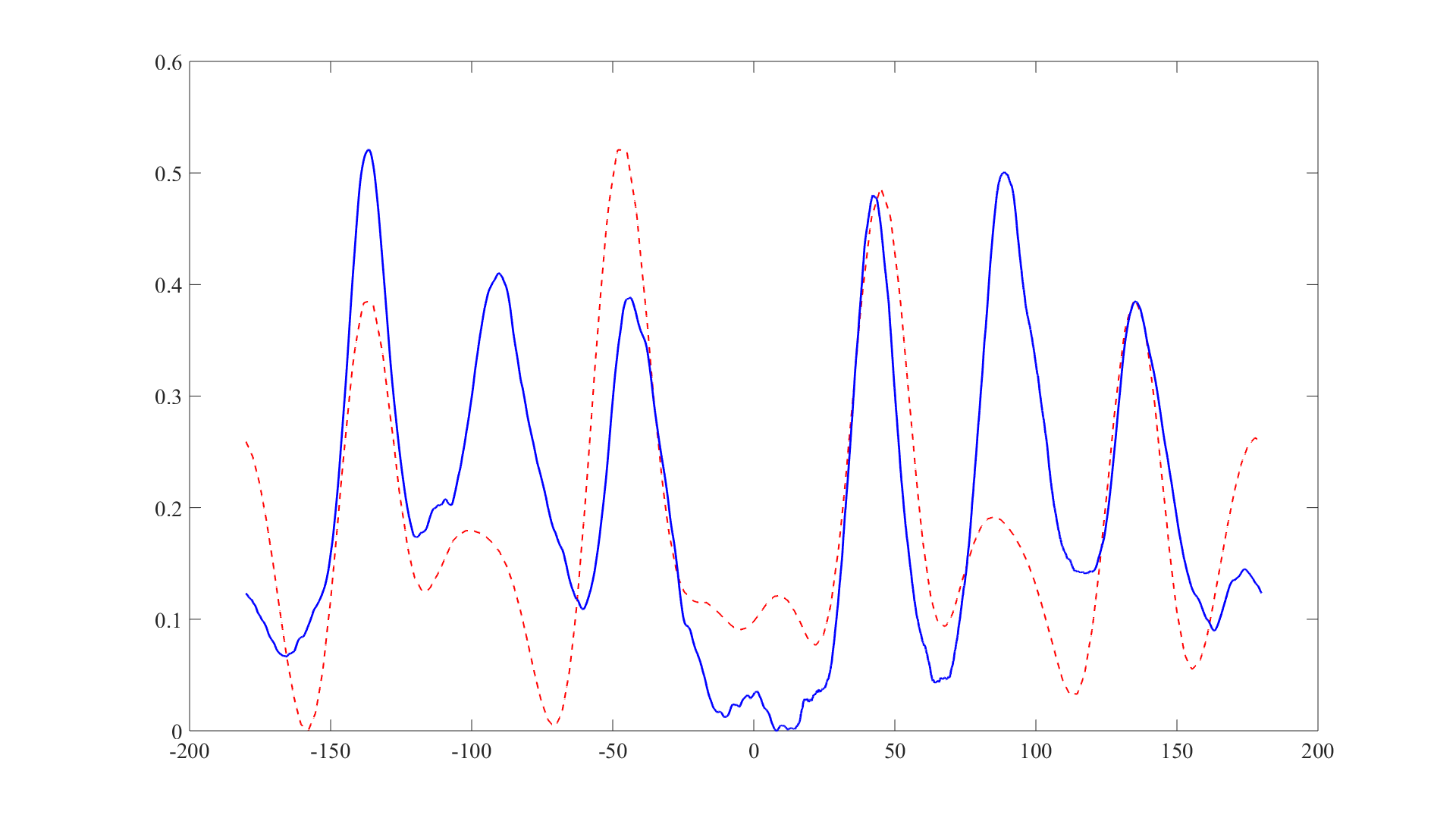 CCF(φ)
φ
Results
We analysed two scans: 21x21 µm, 61x61 µm;

Calculated  unit cell parameters and tetragonal distortion; 
(104 Å, 135 Å; c/a=1,3);

No domains were observed;

XCCA was performed and CCFs show some structure and look similar for both scans;

We created models of two structures the sample mostly consists of;

Model of CCF and real CCF look the same what means that conclusions about structure, atomic lattice and sizes of unit cells are truthful;

Despite we cannot see any structure, XCCA shows that there are two preferable orientations of the lattice in the sample and in general the orientation between AL and SL is conserved.
Thank you for your attention!